Pakistan
Last updated:  September 2020
CONTENT
Basic socio-demographic indicators
HIV prevalence and epidemiological status
Risk behaviors
Vulnerability and HIV knowledge 
HIV expenditure 
National response
2
BASIC SOCIO-DEMOGRAPHIC INDICATORS
Sources: Prepared by www.aidsdatahub.org based on 1. UN Population Division. (2015). World Population Prospects: The 2015 Revision - Extended Dataset; 2.  World Bank. World Data Bank: World Development Indicators & Global Development Finance. Retrieved July 2016, from http://data.worldbank.org/; 3. WHO. (2015). World Health Statistics 2015; 4. Palanivel, T., Mirza, T., Tiwari, B. N., Standley, S., & Nigam, A. (2016). Asia-Pacific Human Development Report - Shaping the Future: How Changing Demographics Can Power Human Development; 5. WHO. (2016). World Health Statistics 2016: Monitoring health for the SDGs; 6. World Bank Group. (2016). World Development Indicators 2016 and 7. UNSD. Millennium Development Goals Database -  Antenatal Care Coverage  Retrieved May 2016, from http://data.un.org/Data.aspx?q=Antenatal+care+coverage&d=MDG&f=seriesRowID%3a762.
HIV prevalence and epidemiology
Estimated people living with HIV, new HIV infections and AIDS-related deaths, 1990-2019
5
Source: Prepared by www.aidsdatahub.org  based on UNAIDS. (2020). UNAIDS 2019 HIV Estimates and UNAIDS. (2020). UNAIDS Data 2020.
Estimated people living with HIV, new HIV infections and AIDS-related deaths, 1990-2019
6
Source: Prepared by www.aidsdatahub.org  based on UNAIDS. (2020). UNAIDS 2019 HIV Estimates and UNAIDS. (2020). UNAIDS Data 2020.
Estimated number of adults (15+) living with HIV and women (15+) living with HIV, 1990-2019
7
Source: Prepared by www.aidsdatahub.org  based on UNAIDS. (2020). UNAIDS 2019 HIV Estimates and UNAIDS. (2020). UNAIDS Data 2020.
Key population size estimates, 2016
8
Source: Prepared by www.aidsdatahub.org based on Global AIDS Monitoring 2018
HIV prevalence among key populations, 2005-2017
9
Source: Prepared by www.aidsdatahub.org  based on HIV Second Generation Surveillance in Pakistan and Global AIDS Monitoring 2017
TRANSGENDER PEOPLE
(2016-2017)
MEN WHO HAVE SEX
WITH MEN (2016-2017)
HIV prevalence among key populations, 2016-2017
PEOPLE WHO
INJECT DRUGS (2016-2017)
FEMALE
SEX WORKERS (2016-2017)
10
Source: Prepared by www.aidsdatahub.org  based on Serological surveys and Global AIDS Monitoring 2017
HIV prevalence among key populations, 2016-17
11
Source: Prepared by www.aidsdatahub.org  based on NACP and Ministry of National Health Services, Regulations and Coordination (Mo NHSRC). (2017). Second Generation HIV Surveillance in Pakistan, Round 5. Integrated Biological and Behavioral Surveillance in Pakistan 2016-17; and Global AIDS Monitoring 2017.
HIV prevalence among PWID by city, 2016-17
12
Source: Prepared by www.aidsdatahub.org  based on NACP and Ministry of National Health Services, Regulations and Coordination (Mo NHSRC). (2017). Second Generation HIV Surveillance in Pakistan, Round 5. Integrated Biological and Behavioral Surveillance in Pakistan 2016-17
Cities in which HIV prevalence among transgender is greater than 5%, 2016-17
13
Source: Prepared by www.aidsdatahub.org  based on NACP and Ministry of National Health Services, Regulations and Coordination (Mo NHSRC). (2017). Second Generation HIV Surveillance in Pakistan, Round 5. Integrated Biological and Behavioral Surveillance in Pakistan 2016-17
HIV prevalence among MSM by city, 2016-17
5%
14
Source: Prepared by www.aidsdatahub.org  based on NACP and Ministry of National Health Services, Regulations and Coordination (Mo NHSRC). (2017). Second Generation HIV Surveillance in Pakistan, Round 5. Integrated Biological and Behavioral Surveillance in Pakistan 2016-17
HIV prevalence among FSW by city, 2016-17
15
Source: Prepared by www.aidsdatahub.org  based on NACP and Ministry of National Health Services, Regulations and Coordination (Mo NHSRC). (2017). Second Generation HIV Surveillance in Pakistan, Round 5. Integrated Biological and Behavioral Surveillance in Pakistan 2016-17
Rapidly expanding HIV epidemic among PWID in cities, 2005-2017
16
Source: Prepared by www.aidsdatahub.org  based on HIV Second Generation Surveillance in Pakistan 2005 to 2016-17
Risk behaviours
Proportion of key populations who reported condom use at last sex, 2005-2017
18
Source: Prepared by www.aidsdatahub.org  based on HIV Second Generation Surveillance in Pakistan and Global AIDS Monitoring 2017
Proportion of sex workers who reported consistent condom use with clients in the last month, 2005-2017
19
Source: Prepared by www.aidsdatahub.org  based on HIV Second Generation Surveillance in Pakistan
Proportion of PWID who reported using sterile injecting equipment at last injection, 2007-2017
20
Source: Prepared by www.aidsdatahub.org  based on HIV Second Generation Surveillance in Pakistan and Global AIDS Monitoring 2017
Overlapping risk behaviors: Proportion of key populations who reported injecting drugs in the last six months, 2016-17
21
Source: Prepared by www.aidsdatahub.org  based on NACP and Ministry of National Health Services, Regulations and Coordination (Mo NHSRC). (2017). Second Generation HIV Surveillance in Pakistan, Round 5. Integrated Biological and Behavioral Surveillance in Pakistan 2016-17
Interactions and overlapping risk behaviors among key populations in the last six months, 2016-17
22
Source: Prepared by www.aidsdatahub.org  based on NACP and Ministry of National Health Services, Regulations and Coordination (Mo NHSRC). (2017). Second Generation HIV Surveillance in Pakistan, Round 5. Integrated Biological and Behavioral Surveillance in Pakistan 2016-17
Average number of clients per day among sex workers and average number of injections per day among PWID, 2016-17
23
Source: Prepared by www.aidsdatahub.org  based on NACP and Ministry of National Health Services, Regulations and Coordination (Mo NHSRC). (2017). Second Generation HIV Surveillance in Pakistan, Round 5. Integrated Biological and Behavioral Surveillance in Pakistan 2016-17
Vulnerability andHIV knowledge
Proportion of key populations with comprehensive HIV knowledge, 2007 versus 2008-09
25
Source: Prepared by www.aidsdatahub.org  based on National AIDS Control Program, HIV/ AIDS Surveillance Project, IBBS Round II, III and Special Round for FSW cited in National AIDS Control Program, UNGASS Country Progress Report 2010: Pakistan.
Proportion of key populations with comprehensive HIV knowledge by age group, 2008-2009
26
Source: Prepared by www.aidsdatahub.org  based on National AIDS Control Program, HIV/ AIDS Surveillance Project, IBBS Round III, 2008 and Special Round for FSW, 2009 cited in National AIDS Control Program, UNGASS Country Progress Report 2010: Pakistan.
HIV expenditure
AIDS spending by financing source, 2007-2013
28
Source: Prepared by www.aidsdatahub.org  based on www.aidsinfoonline.org
AIDS spending by financing source, 2007-2013
29
Source: Prepared by www.aidsdatahub.org  based on www.aidsinfoonline.org
AIDS spending by category, 2007-2013
30
Source: Prepared by www.aidsdatahub.org  based on www.aidsinfoonline.org
Proportion of spending on care and treatment from domestic and international sources, 2007 - 2013
31
Source: Prepared by www.aidsdatahub.org  based on www.aidsinfoonline.org
Proportion of spending on HIV prevention programmes from domestic and international sources, 2007 - 2013
32
Source: Prepared by www.aidsdatahub.org  based on www.aidsinfoonline.org
Proportion of total prevention programme spending on key populations at higher risk, 2007 - 2013
33
Source: Prepared by www.aidsdatahub.org  based on www.aidsinfoonline.org
National response
Proportion of key populations reached with HIV prevention programmes, 2016-17
35
Source: Prepared by www.aidsdatahub.org  based on Global AIDS Monitoring 2017
HIV testing coverage among key populations, 2016-2017
36
Source: Prepared by www.aidsdatahub.org  based on Global AIDS Monitoring 2017
High coverage: >200 syringes per PWID per year
Medium coverage: >100–<200 syringes per PWID per year
Number of needles/syringes distributed per PWID per year, 2008 – 2018
Low coverage: <100 syringes per PWID per year
37
Source: Prepared by www.aidsdatahub.org based on  Global AIDS Response Progress Reporting and Global AIDS Monitoring
Number of Needle and Syringe Programme (NSP) and Opioid Substitution Therapy sites, 2011-2014
38
Source: Prepared by www.aidsdatahub.org based on  Pakistan Global AIDS Progress Reporting 2015
Number of ART sites and people on ART, 2005 - 2019
39
Source: Prepared by www.aidsdatahub.org  based on - 1.WHO,UNAIDS,& UNICEF.(2006-2010). Towards Universal Access: Scaling up Priority HIV/AIDS Interventions in the Health Sector - Progress  Report 2006-2010 ; 2) Pakistan Global AIDS Response Progress Reporting; 3. Global AIDS Monitoring 2018, and 4. UNAIDS. (2020). UNAIDS HIV Estimates 1990 - 2019
ART scale up, 2005-2019
40
Source: Prepared by www.aidsdatahub.org  based on UNAIDS. (2020). UNAIDS 2019 HIV Estimates and http://aidsinfo.unaids.org/
ART coverage trends among children, adult males and females and all ages, 2005 - 2019
41
Source: Prepared by www.aidsdatahub.org  based on UNAIDS. (2020). UNAIDS 2019 HIV Estimates and http://aidsinfo.unaids.org/
Estimated adults living with HIV, adults receiving ARVs, and adult ART coverage, 2019
42
Source: Prepared by www.aidsdatahub.org  based on UNAIDS. (2020). UNAIDS 2019 HIV Estimates and http://aidsinfo.unaids.org/
Treatment cascade, 2019
43
Source: Prepared by www.aidsdatahub.org  based on 1. UNAIDS. (2020). UNAIDS 2019 HIV Estimates; 2. http://aidsinfo.unaids.org/ and 3. Global AIDS Monitoring (GAM) 2020
HIV testing and treatment cascade, 2019
44
Source: Prepared by www.aidsdatahub.org  based on UNAIDS. (2020). UNAIDS 2019 HIV Estimates and UNAIDS. (2020). UNAIDS Data 2020.
Estimated number of pregnant women living with HIV, pregnant women receiving ARVs, and PMTCT coverage, 2019
45
Source: Prepared by www.aidsdatahub.org  based on UNAIDS. (2020). UNAIDS 2019 HIV Estimates and http://aidsinfo.unaids.org/
PMTCT cascade, 2019
46
Source: Prepared by www.aidsdatahub.org  based on 1. UNAIDS. (2020). UNAIDS 2019 HIV Estimates; 2. http://aidsinfo.unaids.org/ and 3. Global AIDS Monitoring (GAM) 2020
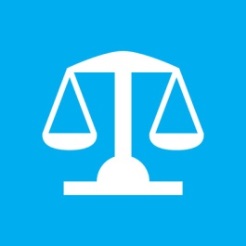 National data on stigma and discrimination
Selected indicators of response from NCPI 2014

Access to justice:
         Legal services (legal aid or other)                NHRI or other mechanisms
STIGMA INDEX (2009-10 Data) 
Percent of PLHIV respondents who avoided going to a local clinic when needed because of HIV status:  20%
47
Source: Prepared by UNAIDS Regional Support Team Asia and the Pacific and www.aidsdatahub.org based on information provided by UNAIDS country office and partners
THANK YOU

slides compiled by www.aidsdatahub.org




Data shown in this slide set  are comprehensive to the extent they are available from country reports. Please inform us if you know of sources where more recent data can be used.
Please acknowledge www.aidsdatahub.org if slides are lifted directly from this site
48